GYRO MOVE STRAIGHT
BY SANJAY AND ARVIND SESHAN
This lesson uses SPIKE 3 software
LESSON OBJECTIVES
Learn to apply proportional control to get your robot to move straight
Learn to apply proportional control to the Gyro sensor move at a particular angle

You must go through the Proportional Line Follower Lesson before you complete this lesson
You must also complete the Turning With Gyro Lesson
‹#›
Copyright © 2020 Prime Lessons (primelessons.org) CC-BY-NC-SA.  (Last edit: 09/23/2023)
WHAT IS GYRO MOVE STRAIGHT?
Imagine that you want to drive for 200 cm straight
As you travel, your robot gets bumped by something
A gyro move straight program helps the robot correct itself back to straight, but offset by how much it was bumped
‹#›
Copyright © 2020 Prime Lessons (primelessons.org) CC-BY-NC-SA.  (Last edit: 09/23/2023)
HOW IT WORKS
A proportional line follower and a gyro move straight code share similar properties
To write a gyro move straight program, you must first think about what the error is and what the correction needs to be
‹#›
Copyright © 2020 Prime Lessons (primelessons.org) CC-BY-NC-SA.  (Last edit: 09/23/2023)
PSEUDOCODE
Set motor pair
Reset your yaw value to 0
In a loop, compute the error and apply the correction
Part 1: Compute Error (How far from target angle)
To move straight: Target yaw angle=0  (Note:  Assuming a horizontal hub placement, we must look at the yaw direction for the angle offset. This may be different for your setup)
Distance from target angle is just current yaw reading
Part 2: Compute a Correction that is proportional to the error
Multiply the Error from Part 1 by a constant (that you must experiment and discover for your robot)
Plug the value from Part 2 into a move block with each motor adjusted proportionally
Exit loop as required by changing loop block

NOTE: If your robot is built in a way that the Front of the hub is not the Front of the Robot, you may have to make some adjustments. See discussion guide item 2.
The code was tested on Drive Base 1.
‹#›
Copyright © 2020 Prime Lessons (primelessons.org) CC-BY-NC-SA.  (Last edit: 09/23/2023)
SOLUTION: GYRO MOVE STRAIGHT
from hub import port, motion_sensor
import runloop, motor_pair
async def main():
    motor_pair.pair(motor_pair.PAIR_1, port.C, port.D)
    # Reset the yaw angle and wait for it to stabilize
    motion_sensor.reset_yaw(0)
    await runloop.until(motion_sensor.stable)
    while True:
        # compute the error in degrees. See Turning with Gyro for explanation.
        error = motion_sensor.tilt_angles()[0] * -0.1
        # correction is an integer which is the negative of the error
        correction = int(error * -2)
        # apply steering to correct the error
        motor_pair.move(motor_pair.PAIR_1, correction, velocity=200)
runloop.run(main())
‹#›
Copyright © 2020 Prime Lessons (primelessons.org) CC-BY-NC-SA.  (Last edit: 09/23/2023)
DISCUSSION GUIDE
Compare the proportional line follower code with the proportional move straight code.  What similarities and differences do you see?Ans. The code is almost the same.  The one difference is how the error is calculated.  The error is calculated using the gyro sensor.  The correction is identical.
What if you wanted to travel at a particular angle (not just straight)? How would the code look different?
Ans. In Part 1 of the solution code, there is no subtraction block because we were just subtracting “0” since our target heading is moving straight. You would have to subtract your current angle from the target angle if you wanted to move at some other angle.
Target angle = 5 degrees
error = motion_sensor.tilt_angles()[0] * -0.1 - 5
correction = int(error * -2)
‹#›
Copyright © 2020 Prime Lessons (primelessons.org) CC-BY-NC-SA.  (Last edit: 09/23/2023)
CREDITS
This lesson was created by Sanjay Seshan and Arvind Seshan for Prime Lessons
Additional contributions by FLL Share & Learn community members.
More lessons are available at www.primelessons.org
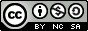 This work is licensed under a Creative Commons Attribution-NonCommercial-ShareAlike 4.0 International License.
‹#›
Copyright © 2020 Prime Lessons (primelessons.org) CC-BY-NC-SA.  (Last edit: 09/23/2023)